Digital Literacy and protection of data for ICH professionalsPARTNER: HOU
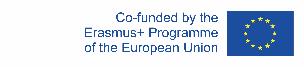 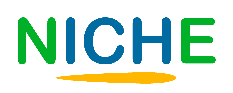 OBJECTIVES AND GOALS
Choose the best method for planning and conducting the data search
Examine the use of Software Applications regarding data, information and digital content management
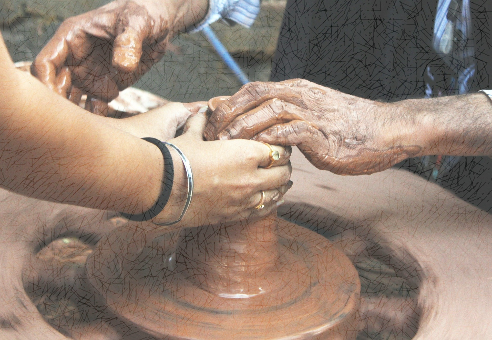 At the end of this module you will be able to:
List some tools and criteria for evaluating digital content and sources
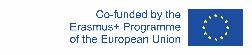 The European Commission's support for the production of this publication does not constitute an endorsement of the contents, which reflect the views only of the authors, and the Commission cannot be held responsible for any use which may be made of the information contained therein.
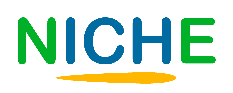 OBJECTIVES AND GOALS
Explore effective methods of managing information and preserving  digital content
Understand privacy policies and data protection regulation
Identify principles, rights and obligations in reference with ICH approach to privacy issues and processing personal data
At the end of this module you will be able to:
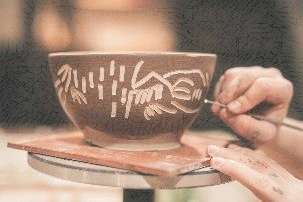 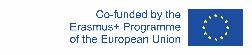 The European Commission's support for the production of this publication does not constitute an endorsement of the contents, which reflect the views only of the authors, and the Commission cannot be held responsible for any use which may be made of the information contained therein.
INDEX
Unit 1: Digital literacy and business communication
Unit 2: Data protection, sustainability and knowledge transfer
Methods on analyzing and critically evaluate the data, information and digital content
The AAOCC (Authority, Accuracy, Objectivity, Currency, and Coverage) system
CRAAP test: a tool for evaluating sources
Management of digital material and databases
Preservation and updating of digital content
Ensuring compliance with the GDPR
Taking into account the fair treatment of individuals
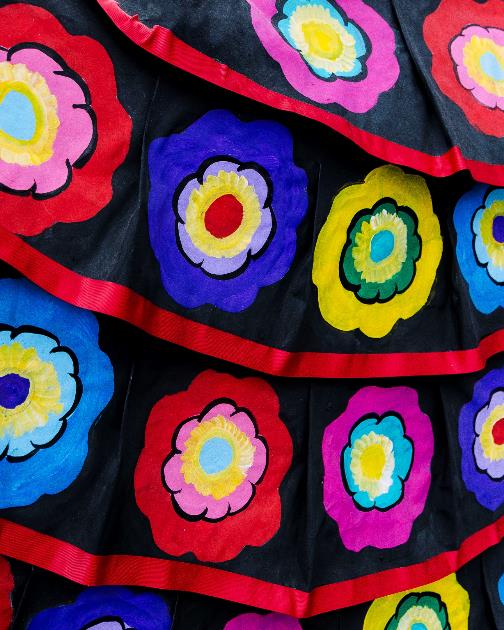 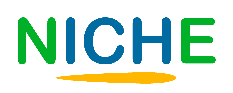 Unit 1: Digital literacy and business communication
1.1. Methods on analyzing and critically evaluate the data,    	information and digital content

1.2. The AAOCC (Authority, Accuracy, Objectivity, Currency, 	and Coverage) system
1.3. CRAAP test: a tool for evaluating sources
1.4. Management of digital material and databases
1.5. Preservation and updating of digital content
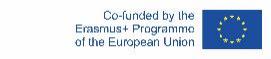 The European Commission's support for the production of this publication does not constitute an endorsement of the contents, which reflect the views only of the authors, and the Commission cannot be held responsible for any use which may be made of the information contained therein.
1.1. Methods on analyzing and critically evaluate the data, information and digital content
Finding quality digital content

When you plan the search some things need to be considered:

what is the inquiry question you are trying to answer or topic you are exploring
the information you already have
what information you need
the type of information you need, for example, an overview, detailed analysis/research, or statistics
how much information you need — what gaps are there in your knowledge
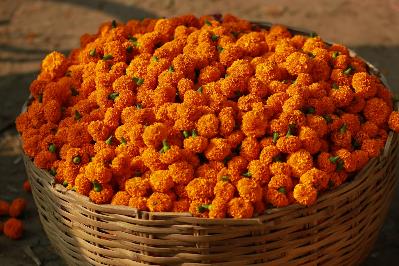 1.1. Methods on analyzing and critically evaluate the data, information and digital content
Where to search for digital content

There are various sources for quality content:
National Libraries
Open Educational Resources (OERs)
Folksemantic: https://www.oerafrica.org/creators/folksemantic 
DiscoverEd: https://discovered.ed.ac.uk/  
Open Courseware Consortium: http://www.oeconsortium.org/courses/search/
OpenLearn: http://www.open.edu/openlearn/ 
MIT OCW: https://ocw.mit.edu/index.htm
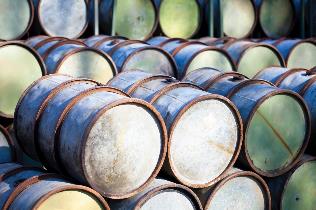 1.1. Methods on analyzing and critically evaluate the data, information and digital content
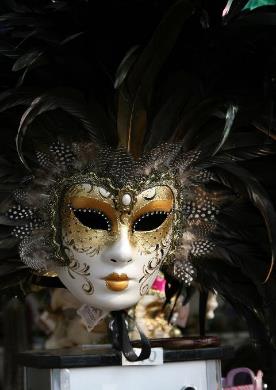 Evaluation

Ensuring that digital content is meaningful:
look critically at information to determine its relevance, suitability and reliability
be critical and sceptical about sources and information to ensure authenticity
check for accuracy, validity and currency as measures of information quality
make sure all information and resources are fit for purpose
1.2. The AAOCC (Authority, Accuracy, Objectivity, Currency, and Coverage) system
Criteria for evaluating digital content
1.2. The AAOCC (Authority, Accuracy, Objectivity, Currency, and Coverage) system
Criteria for evaluating digital content
1.2. The AAOCC (Authority, Accuracy, Objectivity, Currency, and Coverage) system
Criteria for evaluating digital content
1.2. The AAOCC (Authority, Accuracy, Objectivity, Currency, and Coverage) system
Criteria for evaluating digital content
1.3. CRAAP test: a tool for evaluating sources
CurrencyRelevanceAuthorityAccuracyPurpose
Retrieved from https://youtu.be/EyMT08mD7Ds , November 2021.
1.3. CRAAP test: a tool for evaluating sources
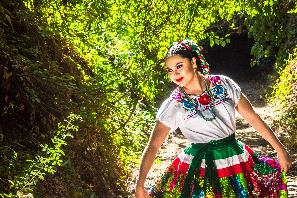 CurrencyRelevanceAuthorityAccuracyPurpose
the timeliness of the information:
When was the information published or posted? 
Has the information been revised or updated? 
Is the information current or out-of date for your topic? 
Are the links functional?
1.3. CRAAP test: a tool for evaluating sources
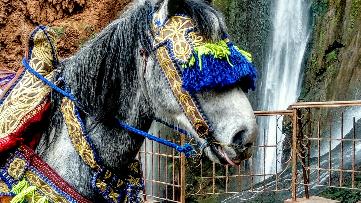 CurrencyRelevanceAuthorityAccuracyPurpose
the importance of the information for your needs:
Does the information relate to your topic or answer your question?
Who is the intended audience?
Is the information at an appropriate level (i.e. not too elementary or advanced for your needs)?
Have you looked at a variety of sources before determining this is one you will use?
Would you be comfortable using this source for a research paper?
1.3. CRAAP test: a tool for evaluating sources
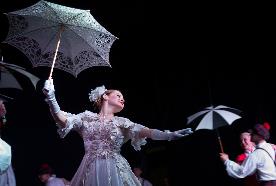 CurrencyRelevanceAuthorityAccuracyPurpose
the source of the information:
Who is the author/publisher/source/sponsor?
Are the author's credentials or organizational affiliations given?
What are the author's credentials or organizational affiliations given?
What are the author's qualifications to write on the topic?
Is there contact information, such as a publisher or e-mail address?
Does the URL reveal anything about the author or source?
examples:
.com (commercial), .edu (educational), .gov (U.S. government)
.org (nonprofit organization), or
.net (network)
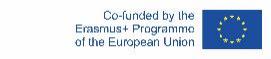 1.3. CRAAP test: a tool for evaluating sources
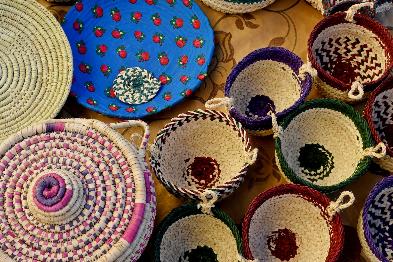 CurrencyRelevanceAuthorityAccuracyPurpose
the reliability, truthfulness, and correctness of the content:
Where does the information come from?
Is the information supported by evidence?
Has the information been reviewed or refereed?
Can you verify any of the information in another source or from personal knowledge?
Does the language or tone seem biased and free of emotion?
Are there spelling, grammar, or other typographical errors?
1.3. CRAAP test: a tool for evaluating sources
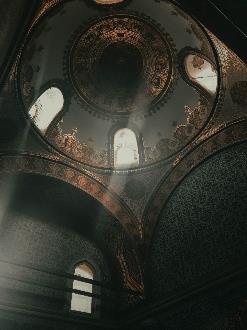 CurrencyRelevanceAuthorityAccuracyPurpose
the reason the information exists:
What is the purpose of the information? to inform? teach? sell? entertain? persuade?
Do the authors/sponsors make their intentions or purpose clear?
Is the information fact? opinion? propaganda?
Does the point of view appear objective and impartial?
Are there political, ideological, cultural, religious, institutional, or personal biases?
1.4. Management of digital material and databases
Digital Content Management
deals with the storage, organization, indexing and curation of the digital content used by an organization 
Digital content can take many forms including text files, documents, graphics, images, animations and audio and video files
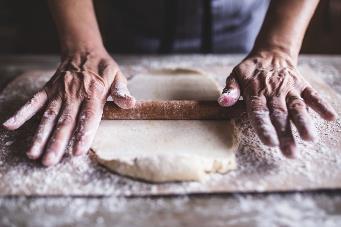 1.4. Management of digital material and databases
Digital Content Management Tools and Technology
Content Management System (CMS)
to organize and publish content, usually to a customer-facing website or internet site
for e-commerce
to automate marketing tasks like scheduling emails and posting blog content
Digital Asset Management System (DAM) 
to store and organize content internally
to manage original media files which are more memory intensive, store files related to a specific project, or make it easier for teams to collaborate
1.5. Preservation and updating of digital content
Digital preservation strategies
a properly deliberated documentation method for the preservation of digital  contents
Thibodeau,  (2002)  suggests  four measures when choosing a preservation strategy: 
Feasibility: ownership of application software and hardware devices proficient in fulfilling the selected scheme for preservation  
Sustainability:  selected  scheme  must  be  proficient  enough  to  apply  indeterminately  into  the  future prospect, or there must be an alternative route if selected methods stop functioning
Practicality: selected  method  must be  rational  with  respect difficulty in  implementation  and return  on investment  
Appropriateness:  selected  method  must  be  appropriate for the specific  forms  of digital  items  to  be safeguarded and preserved
1.5. Preservation and updating of digital content
Methods for effective management and preservation
Investment Strategies: 
Usage of standards: includes using universally accepted standards
Data abstraction and structuring: consists of examining and labeling data to enable functions, relations and organization of specific elements that can be labeled
Encapsulation: assembling all digital objects and metadata essential to define and provide access to a gathered object
Restricting formats: store restricted array of formats
Universal Virtual Computer (UVC): performs the archived decoder program to read the archived contents and output the results into a restored program
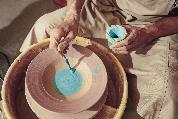 1.5. Preservation and updating of digital content
Methods for effective management and preservation
Short-term Digital Preservation Strategies
Technology Preservation: sustaining old OS and application software which do not function on present platform
Backward compatibility: constructing software or hardware capable to read older versions of documents
Migration: transforming data from a format that is becoming obsolete to another newer format
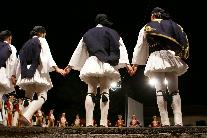 1.5. Preservation and updating of digital content
Methods for effective management and preservation
Medium to long-term digital preservation strategies: 
Viewers and migration:delivers access to software tool by means of an original data stream
Emulation: is the process of creating the virtual environment in which the original documents files are created
Alternative strategies: 
Analogue methods: ‘print out’ the items onto comparatively constant analogue media i.e. paper and microfilm
Data archaeology: converting data as bits from physical media accompanied by steps to reestablish the accessibility of the recuperated data
Combinations
of the methods



Shimray, Somipam & Ramaiah, Chennupati. (2018). Digital Preservation Strategies: An Overview.
Digital literacy and business communication
Resources
https://natlib.govt.nz/schools/digital-literacy/strategies-for-developing-digital-literacy/digital-content-finding-evaluating-using-and-creating-it
https://researchguides.ben.edu/source-evaluation
https://www.youtube.com/watch?v=WvVdkKHkBxw
https://www.youtube.com/watch?v=fhbMXNyqb7g
https://drexel.edu/cci/academics/graduate-programs/digital-content-management/
https://www.youtube.com/watch?v=nrbpOmNC_mM
Lekakis, S. (2020). Cultural heritage in the realm of the commons. London: Ubiquity Press. DOI: https://doi.org/10.5334/bcj
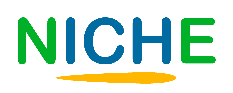 Unit 2: Data protection, sustainability and knowledge transfer
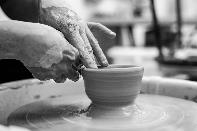 2.1. Ensuring compliance with the GDPR

2.2. Taking into account the fair treatment of individuals
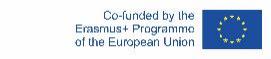 The European Commission's support for the production of this publication does not constitute an endorsement of the contents, which reflect the views only of the authors, and the Commission cannot be held responsible for any use which may be made of the information contained therein.
2.1. Ensuring compliance with the GDPR
General Data Protection Regulation (GDPR)
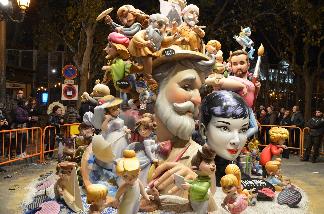 The GDPR sets out detailed requirements for companies and organizations on 
collecting, 
storing, and
managing personal data.
It applies both to European organizations that process personal data of individuals in the EU, and to organizations outside the EU that target people living in the EU.
2.1. Ensuring compliance with the GDPR
Personal Data
any information about an identified or identifiable person, also known as the data subject 

Name (e.g George Papadopoulos)
Address (e.g. Spring, 23, Post Code 26335)
ID card/passport number (e.g. 36000020)
Income (e.g. $5000)
cultural profile (e.g. roma)
Internet Protocol (IP) address (192.168.20.10)
data held by a hospital or doctor (which uniquely identifies a person for health purposes) (e.g. blood pressure) .
2.1. Ensuring compliance with the GDPR
Special (sensitive) categories of personal data
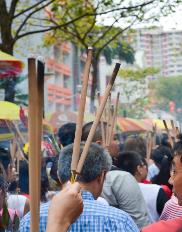 Information on:
an individual’s health, 
race, 
sexual orientation, 
religion, 
political beliefs 

This data can be processed under specific conditions and additional safeguards, such as encryption that may need to be implemented
2.1. Ensuring compliance with the GDPR
Who processes and monitors personal data
2.1. Ensuring compliance with the GDPR
When is data processing allowed?
According  to  the  GDPR, a company can only process personal data under certain  conditions. Company must ensure one of the following, it: 

has been given the consent of the individual concerned
needs the personal data to fulfil a contractual obligation with the individual
needs the personal data to satisfy a legal obligation
needs the personal data to protect the vital interests of the individual
processes personal data to carry out the task in the interest of the public
is acting in its legitimate interests, as long as the fundamental rights and freedoms of the individual whose data are processed are not seriously impacted. If the person's rights override your company's interests, then you cannot process the personal data.
2.2. Taking into account the fair treatment of individuals
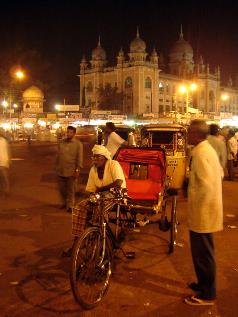 Obligations
providing transparent information
right to access and right to data portability
right to erasure (right to be forgotten)
right to correct and right to object
appoint a Data Protection Officer (DPO)
data protection by design and default
providing proper notification in the case of a data breach
2.2. Taking into account the fair treatment of individuals
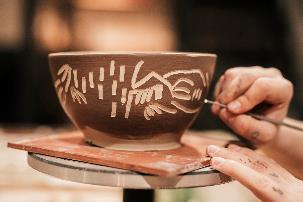 Privacy Policy
A privacy policy is a statement or legal document that discloses some or all of the ways a party gathers, uses, discloses, and manages a customer or client's data. right to access and right to data portability

Example: the privacy policy of UNESCO refers to an overview of what will happen with your personal data when you visit the website of the organization.
Data protection, sustainability and knowledge transfer
Resources
https://europa.eu/youreurope/business/dealing-with-customers/data-protection/data-protection-gdpr/index_en.htm
https://www.europarl.europa.eu/RegData/etudes/BRIE/2018/621876/EPRS_BRI(2018)621876_EN.pdf 
https://ec.europa.eu/info/sites/default/files/data-protection-factsheet-sme-obligations_en.pdf 
https://www.ichandmuseums.eu/en/privacy-cookie-policy
https://www.unesco.de/en/privacy-policy
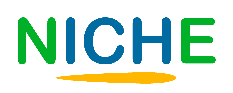 Summing Up
Content Evaluation Criteria
and Credibility of an information source
Digital Content Management Tools
Methods for effective management and preservation
Content Evaluation Tools
Authority
Accuracy
Objectivity
Currency
Coverage
Investment Strategies
Short-term Digital Preservation Strategies
Medium to long-term digital preservation strategies
Alternative strategies
Combinations
GDPR and Privacy Policies
CMS:
organize and publish content
e-commerce
automation of marketing tasks
GDPR stands for General Data Protection Regulation 
Privacy policies are used to inform people about the compliance with GDPR
CRAAP test
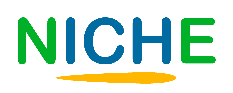 Self-assessment test
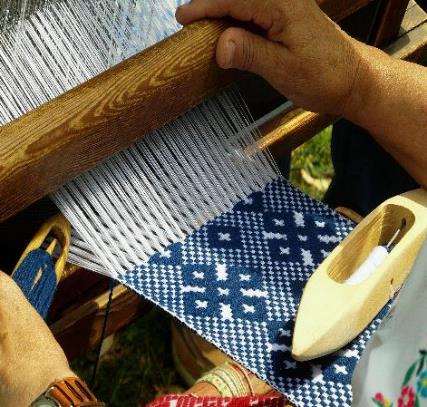 2. The letters CRAAP stand for the words Current, Relevant, Authority, Accuracy, Purpose. Is it True or False?
1. Choose one or more things that need to be considered when  planning a data search:
True
False
inquiry question to be answered
needed sources
the information you already have
needed information
who can help you with your search
3. Choose the four criteria when evaluating internet sources from the list:
Accuracy and Authority
Accountability
Objectivity
Currency
Purpose
Coverage
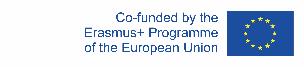 The European Commission's support for the production of this publication does not constitute an endorsement of the contents, which reflect the views only of the authors, and the Commission cannot be held responsible for any use which may be made of the information contained therein.
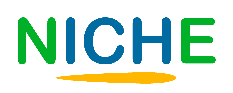 Self-assessment test
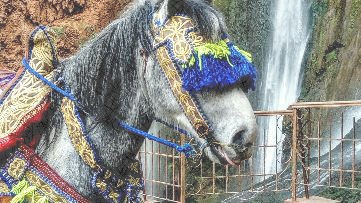 4. Which one of the five criteria for evaluating the credibility of an information source, according to the AAOCC system corresponds to the question:
Is the information outdated?
5. The letters CMS stand for the  Content Management Supervision. Is it True or False?
True 
False
Authority
Accuracy
Objectivity
Currency
Coverage
6. Thibodeau,  (2002)  suggests  that  a  digital preservation must take the subsequent four measures into concern when choosing a preservation strategy. Which measure refers to the  selected  scheme  that must  be  proficient  enough  to  apply  indeterminately  into  the  future prospect?
7. The letters GDPR stand for the  General Data Privacy Reality. Is it True or False?
Feasibility
Sustainability
Practicality
Appropriateness
True 
False
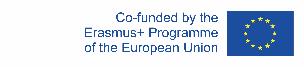 The European Commission's support for the production of this publication does not constitute an endorsement of the contents, which reflect the views only of the authors, and the Commission cannot be held responsible for any use which may be made of the information contained therein.
THANK YOU
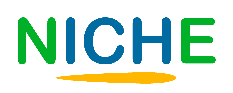 Self-assessment test (answers)
2. The letters CRAAP stand for the words Current, Relevant, Authority, Accuracy, Purpose. Is it True or False?
1. Choose one or more things that need to be considered when  planning a data search:
True ()
False
inquiry question to be answered ()
needed sources
the information you already have ()
needed information ()
who can help you with your search
3. Choose the four criteria when evaluating internet sources from the list:
Accuracy and Authority ()
Accountability
Objectivity ()
Currency ()
Purpose
Coverage ()
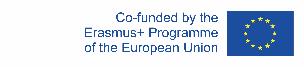 The European Commission's support for the production of this publication does not constitute an endorsement of the contents, which reflect the views only of the authors, and the Commission cannot be held responsible for any use which may be made of the information contained therein.
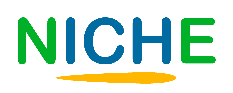 Self-assessment test (answers)
4. Which one of the five criteria for evaluating the credibility of an information source, according to the AAOCC system corresponds to the question:
Is the information outdated?
5. The letters CMS stand for the  Content Management Supervision. Is it True or False?
Authority
Accuracy
Objectivity
Currency ()
Coverage
True 
False ()
6. Thibodeau,  (2002)  suggests  that  a  digital preservation must take the subsequent four measures into concern when choosing a preservation strategy. Which measure refers to the  selected  scheme  that must  be  proficient  enough  to  apply  indeterminately  into  the  future prospect?
7. The letters GDPR stand for the  General Data Privacy Reality. Is it True or False?
Feasibility
Sustainability ()
Practicality
Appropriateness
True 
False ()
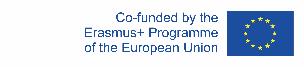 The European Commission's support for the production of this publication does not constitute an endorsement of the contents, which reflect the views only of the authors, and the Commission cannot be held responsible for any use which may be made of the information contained therein.